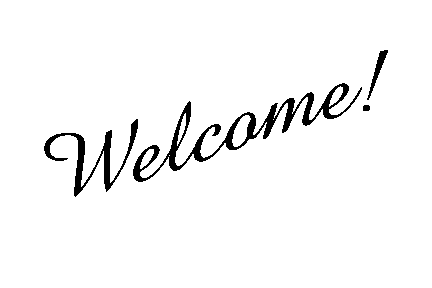 BY:
DR.GEETA.G.
1ST YEAR MD SCHOULAR
ANATOMY OF UTERUS
(GARBHASHAYA)




Dr. Manjula Vastrad
Asst Prof
Dept of Rachana Shareera
SMVVS RKM AMC VIJAYAPUR
Email : manjula.prasad@gmail.com
BY:
DR.GEETA.G.
1ST YEAR MD SCHOULAR
CONTENTS:

1.  INTRODUCTION
2.  SIZE & SHAPE
3.  POSITION
4.  DIVISION
5.  PARTS
6.  RELATIONS
7.  HISTOLOGY
8.  ARTERIAL SUPPLY
VENOUS DRIANAGE
10.  LYMPHATIC DRIANAGE.
11.  NERVE SUPPLY
12.  SUPPORTS OF UTERUS
13.  AGE CHANGES IN UTERUS 
14.  APPLIED ANATOMY
INTRODUCTION
1.INTRODUCTION:
The uterus (womb) serves as part of the pathway for sperm deposited in the vagina to reach the uterine tubes. 

It is also the site of implantation of a fertilized ovum, development of the fetus during pregnancy, and labor.
 
During reproductive cycles when implantation does not occur, the uterus is the source of menstrual ﬂow.

it is mobile, which means that its position varies with distension of the bladder and rectum
INTRODUCTION
2.SIZE & SHAPE
Pear shaped hollow muscular organ  
  
 Situated between the urinary bladder and the rectum.

   In females who have never been pregnant, 
            7.5 cm (3 in.) long,
             5 cm (2 in.) wide,  
             2.5 cm (1 in.) thick. 
      Wt. Varies from 50-80 gm.

   Larger in females who have recently been pregnant, 

   Smaller in nullipara & when sex hormone levels  are low, as occurs after menopause.
POSITION
3.POSITION
Its normal position is  antiversion & antiflexion.

 anteversion: In the adult nulliparous state the cervix tilts forwards relative to the axis of the vagina.
 anteflexion:  The body of the uterus tilts forward relative to the cervix. 

Retroverted:  In 10 to 15% of women the whole uterus leans backwards at an angle to the vagina 
Retroflexed : A uterus that angles backwards on the cervix.
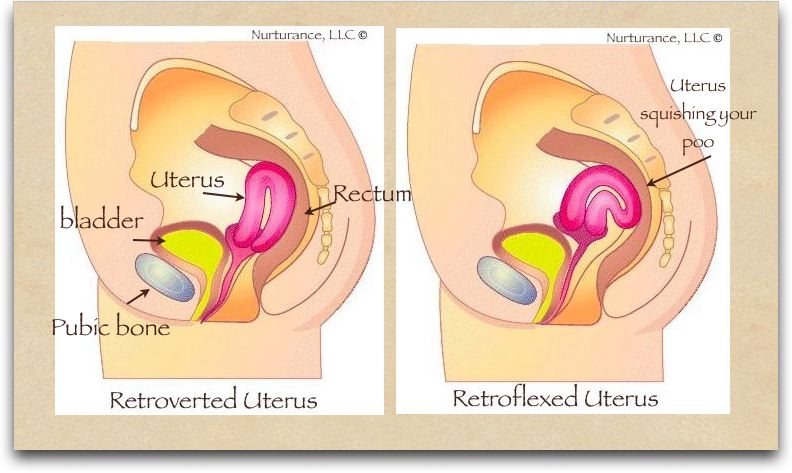 Measurements
4.DIVISION
uterus is divided into two main regions: 
      
       - body of the uterus (corpus uteri) forms the   
               upper two-thirds, 
        - cervix (cervix uteri) forms the lower third.
5.PARTS :
PARTS
fundus: a dome- shaped portion superior to the uterine tubes 
 (2) body:  a tapering central portion  
 (3) cervix: an inferior narrow portion 
                   it opens into the vagina. 

Isthmus:  Between the body of the uterus and 
                       the cervix ,
       a constricted region about 0.5 cm long. 
    
 uterine cavity : The interior of the body of the 
                                   uterus 
 cervical canal : interior of the cervix  
  
internal os: The cervical canal opens into the uterine cavity  
 external os : The cervical canal opens into the into the vagina.
body
BODY:
Body is called the cornua of the uterus.
 
 SHAPE: triangular 
 SITUATION:  b/n openings of the tubes  & 
                             isthmus.

  The superolateral angels of the body of uterus project outwards from the  junction of the fundus.
 
 ATTACHMENT: The uterine tube ,
                          round ligament &
                          ligament of the ovary.
ISTHMUS:
Isthmus:
Constricted part measuring about 0.5cm 
 
SITUATION: b/n body & cervix.


LIMITATION:
  Above by anatomical internal  os & below by he histologial inernal os.
  some consider it as part of lower portion of body of 
           uterus.
CERVIX:


 SHAPE: Cylindrical.
              2.5cm long.

   Extends from isthmus & ends at the extranal os.
   It opens into vagina after perforating its anterior wall.
  
  PARTS: 
  supravaginal part : The part lying above the vagina 
  vaginal part : which lies within the vagina
Isthmus:
cavity
CAVITY:
FUNDUS: no cavity  
  
 BODY:
      SHAPE:
 cavity of uterine body is triangular on coronal section with the base above & apex below.
     SIZE:
  measures about  3.5cm.

 CERVICAL CANAL:
      SHAPE: is fusiform 
      SIZE: measures about 2.5 cm .

  Thus the normal length of uterine cavity is  usually  6.5 – 7 cm.
Relations
6.Relations of the Body of the Uterus
Anteriorly: 

The bladder and vesicouterine pouch.

Posteriorly: 

The pouch of Douglas.

Laterally: 

The broad ligament on each side.
structures
Relations of the Supravaginal cervix
Anteriorly: 

 Urinary bladder.

 Posteriorly: 

 Forms the anterior wall of Douglas pouch.

 Laterally: 

 1/2 an inch lateral to the internal os the ureter is crossed by the uterine artery .
 
  The uterosacral, cardinal, and pubocervical ligaments are attached to its posterior, lateral, and anterior surfaces respectively.
structures
7.HISTOLOGY:
BODY OF UTERUS

Three layers: 
1. Endometrium: (mucosa)
2. Myometrium  (musculosa) 
3. The peritoneal covering or perimetrium
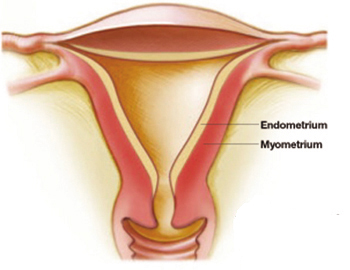 structures
Endometrium: 



  Lined by simple cubical or columnar epithelium

 Contains tubular glands. 
  
   Shows cyclic changes with the menstrual cycle 
 under the influence of ovarian hormones
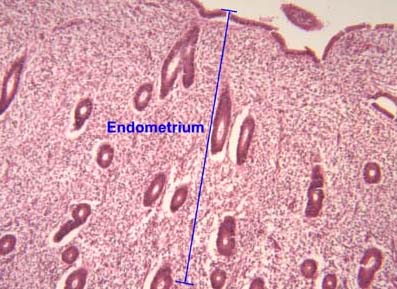 structures
Myometrium  
 
Thick bundels of smooth muscle fibers.
 
Three layers  

 1.outer longitudinal muscle layer
 
2.middle  interlacing layer 

3.inner circular muscle layer
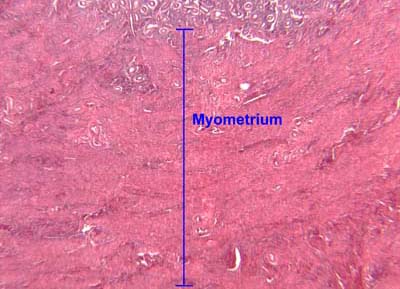 structures
Perimetrium:


Anteriorly: 
firmly attached to the fundus and body till the isthmus where it becomes loose and is reflected on the superior surface of the urinary bladder forming the vesicouterine pouch. 

Posteriorly: 
firmly attached to the fundus, body, cervix, and posterior vaginal fornix then is reflected on the pelvic colon forming the Douglas pouch.

Laterally: 
the anterior and posterior peritoneal coverings blend as the anterior and posterior layers of the broad ligaments.
Peritoneum in relation to  the uterus
Histology of the Cervix
Endocervix: 

  Lined by simple columnar epithelium with compound racemose glands or crypts that are liable to chronic infection.
  It secretes alkaline cervical mucus.

Muscle layer: 
  
  Outer longitudinal and inner circular muscles.

Ectocervix: 

  Formed of stratified squamous epithelium covering the outer portion of the cervix.
Blood supply:
8.Arterial supply:

    UTERINE ARTERIES 
 Arise from the anterior division     
   of internal iliac artery. 
       2 branches:
     An ascending
     A descending branch

9.Venous drainage:

uterine and ovarian veins drains into internal iliac veins.
Nerve supply
10.Lymphatic drainage:

 

 Fundus: To the pre aortic lymph nodes 
  
 Body: To the internal then external iliac lymp nodes 
 
 Isthmus: As that of the cervix.
 
 Cervix: Two groups of lymphatics:
 
     Primary groups: Paracervical, parametrial, obturator, internal and external iliac nodes.

    Secondary groups: Common iliac, para-aortic, and lateral sacral lymph nodes.
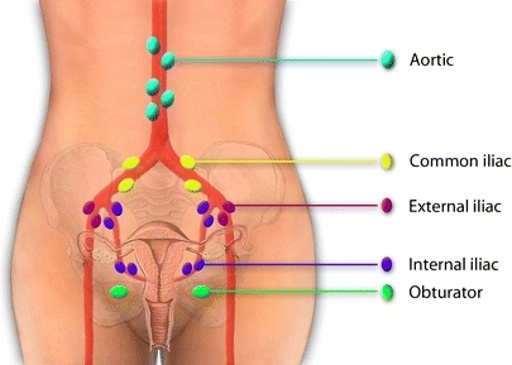 Nerve supply
11.NERVE SUPPLY:
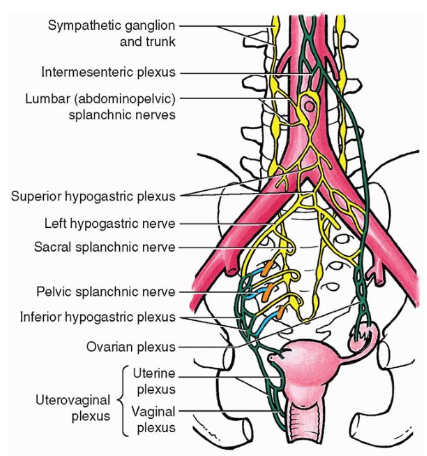 Parasympathetic:      
             S2,3,4

  Sympathetic:
     motor -T5 and T6 
    sensory -T10, T11, T12, & L1 
       

 Both reach the uterus through branches of inferior hypogastric plexus.
12.SUPPORTS OF UTERUS:

  Mainly by the tone of the leavatores ani muscles and
 the condensations of pelvic fascia ,which form three important  ligaments. 

    1.Transverse cervical ligament.
    2.Pubocervical ligament.
    3.Sacrocervical  ligament.
13.AGE CHANGES IN UTERUS:
Uterus in the child

 The fundus & body  of the uterus  remain small until puberty,
 When they enlarge greatly in response to the estrogens secreated  by the ovaries.


Uterus after the menopause:

 After menopause,the uterus atrophies & becomes smaller & less vascular.
 These changes occur because the ovaries no longer  produce estrogens & progesterone.
Uterus in pregnancy:

 During pregnancy, uterus becomes greatly enlarged as a result of increasing production of estrogen & progesterone,First by the corpus luteum of the ovary & later by the placenta.

 At first it remains as a pelvic organ, 
 by the 3rd month the fudus rises out of the pelvis, 
By the 9th month it has reached the xiphoid process.

 The increase in the size is largely a result of hypertrophy of smooth muscle fibers of the myometrium, although some hyperplasia take place.
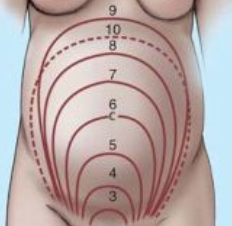 APPLIED ANATOMY
UTERINE PROLAPSE
Prolapse - falling down or downward displacement

CAUSE:
 
  weakening of supporting ligaments and pelvic 
    musculature associated with age or disease, 

  Traumatic vaginal delivery, 

  chronic straining from coughing or difﬁcult bowel 
   movements, or pelvic tumors.
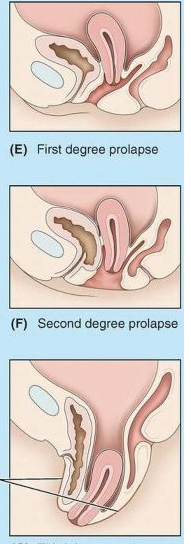 SYMPTOMS:

  ﬁrst degree (mild), in which the cervix remains within the vagina; 

  second degree (marked), in which the cervix protrudes through the vagina to the exterior;
 
  third degree (complete), in which the entire uterus is outside the vagina.
HYSTERECTOMY:

The surgical removal of the uterus, is the most common gynecological operation.
INDICATIONS:
Certain types of reproductive system cancers (uterine, cervical, ovarian, endometrium) or tumors, including uterine fibroids.
 
 Severe and intractable endometriosis

  Chronic pelvic pain,

  Several forms of vaginal prolapse
CERVICITIS :

 inflammation of the uterine cervix

  CAUSE:
 many cases are caused by sexually transmitted infections

Non-infectious causes of cervicitis can include intrauterine devices, contraceptive diaphragms, and allergic reactions to spermicides or latex condoms
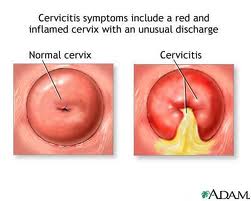 ENDOMETRITIS
 
Infection  occurs in the endometrium.

SYMPTOMS:

  A major symptom of endometriosis is recurring pelvic pain
  dysmenorrhea 
  chronic pelvic pain 
 dyspareunia
 dysuria
UTERINE FIBROIDS

 It is a leiomyoma (benign (non-cancerous) tumor from smooth muscle tissue) that originates from the smooth muscle layer (myometrium) of the uterus

SYMPTOMS:
 Important symptoms include abnormal gynecologic hemorrhage
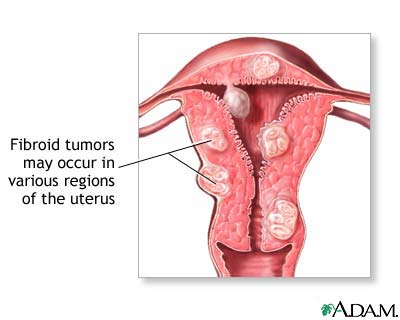 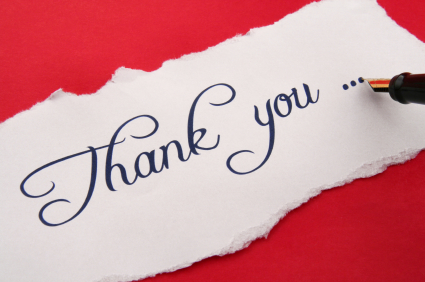